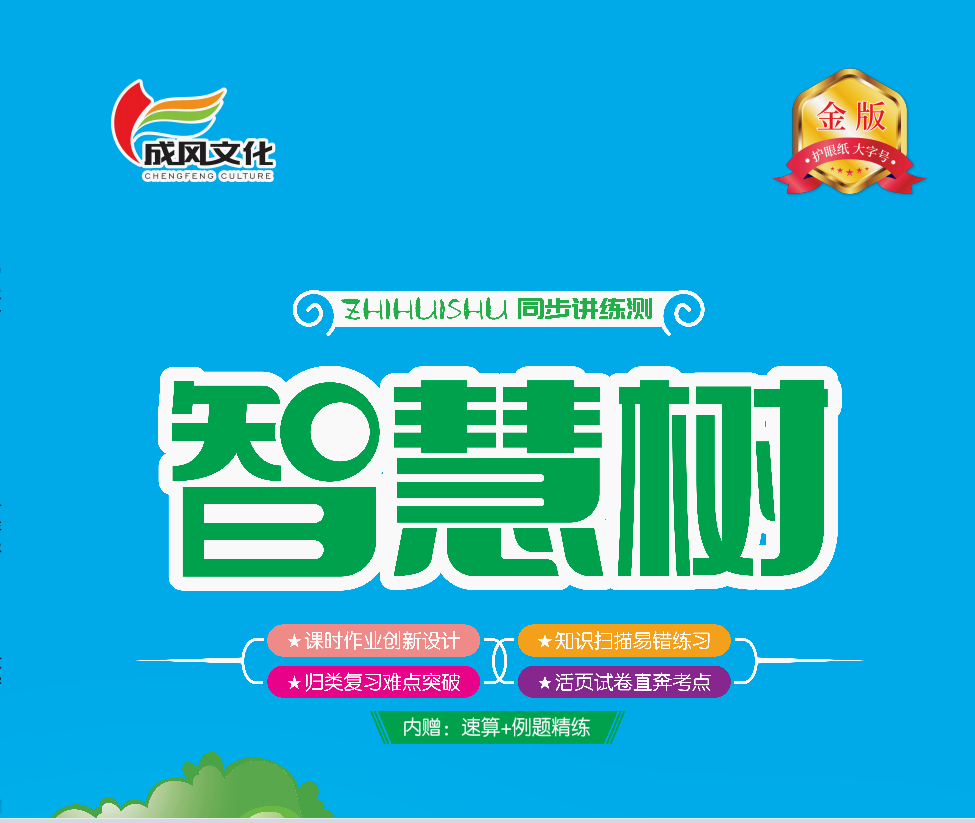 第三单元 20以内数与减法
第1课时 跳伞表演（2）
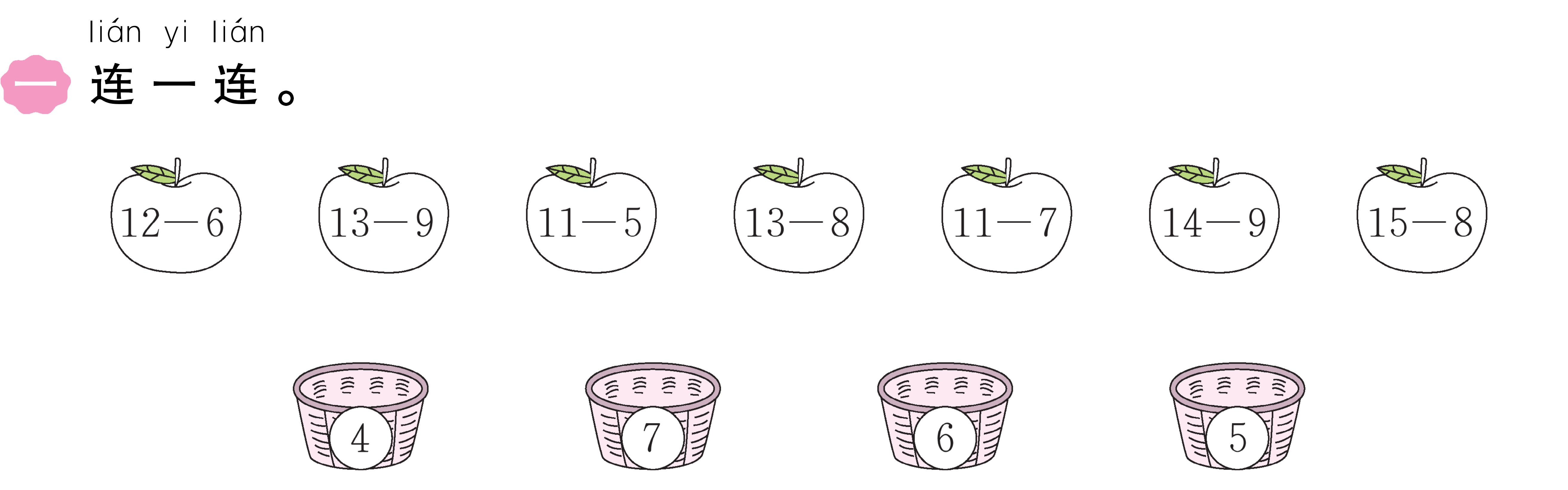 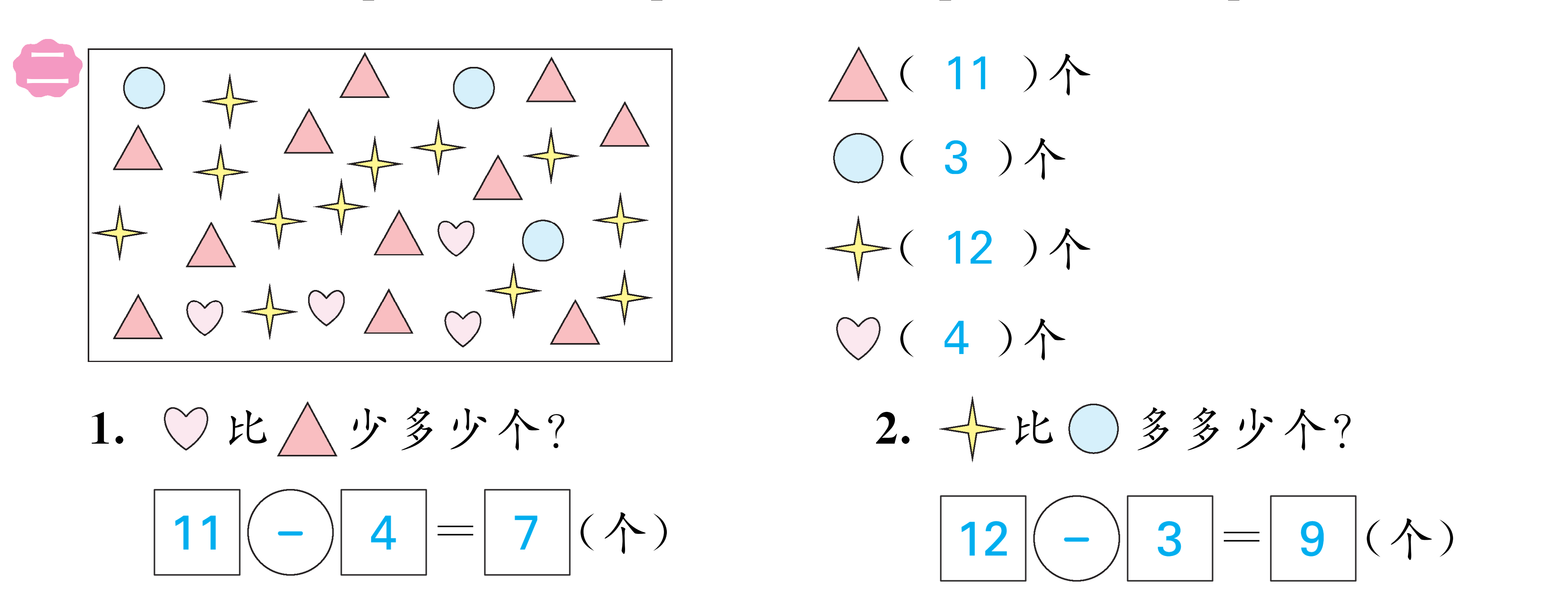 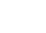 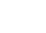 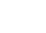 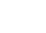 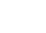 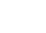 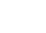 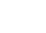 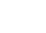 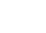 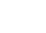 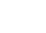 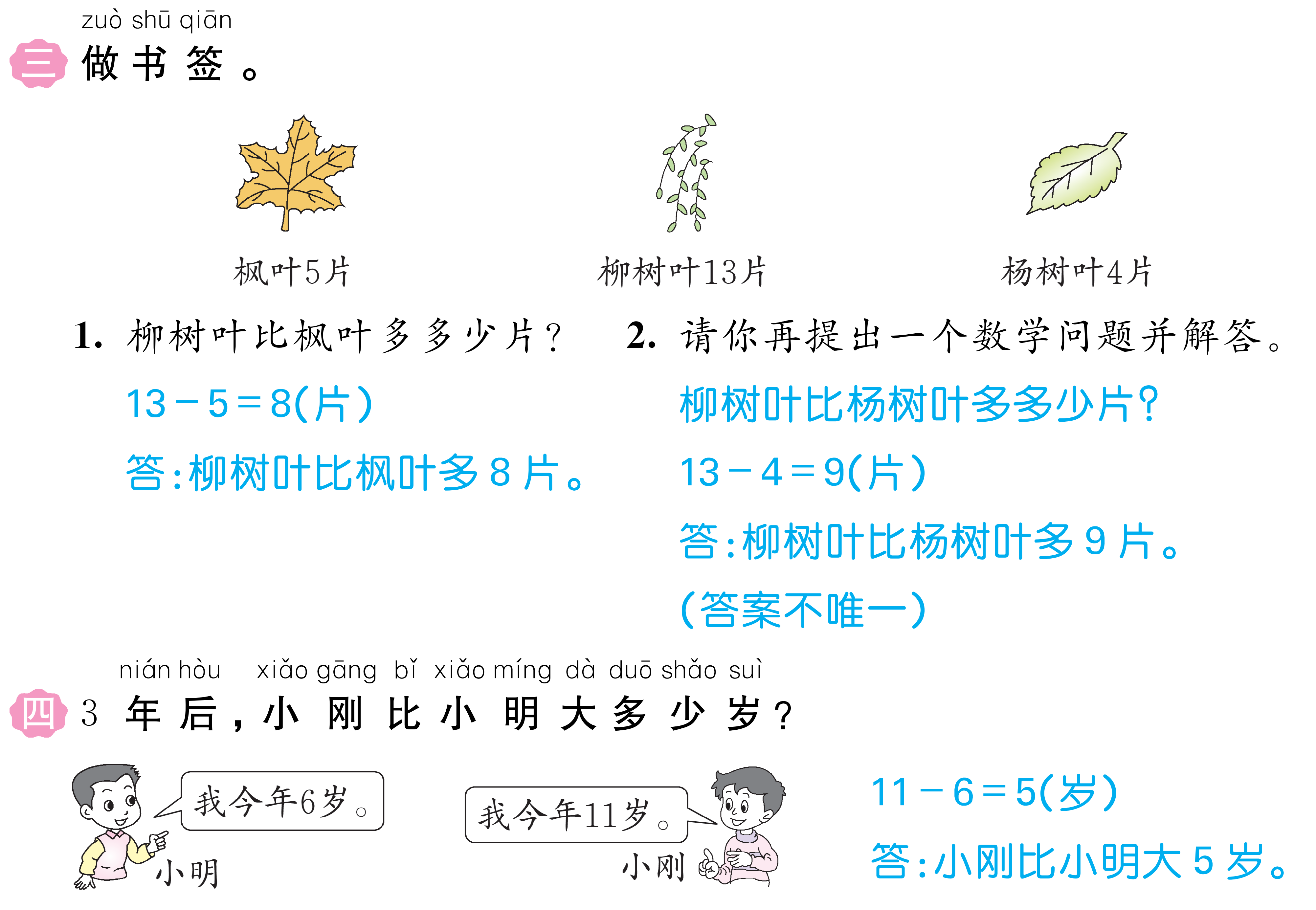 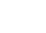 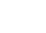 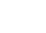 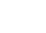 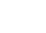 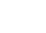 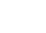 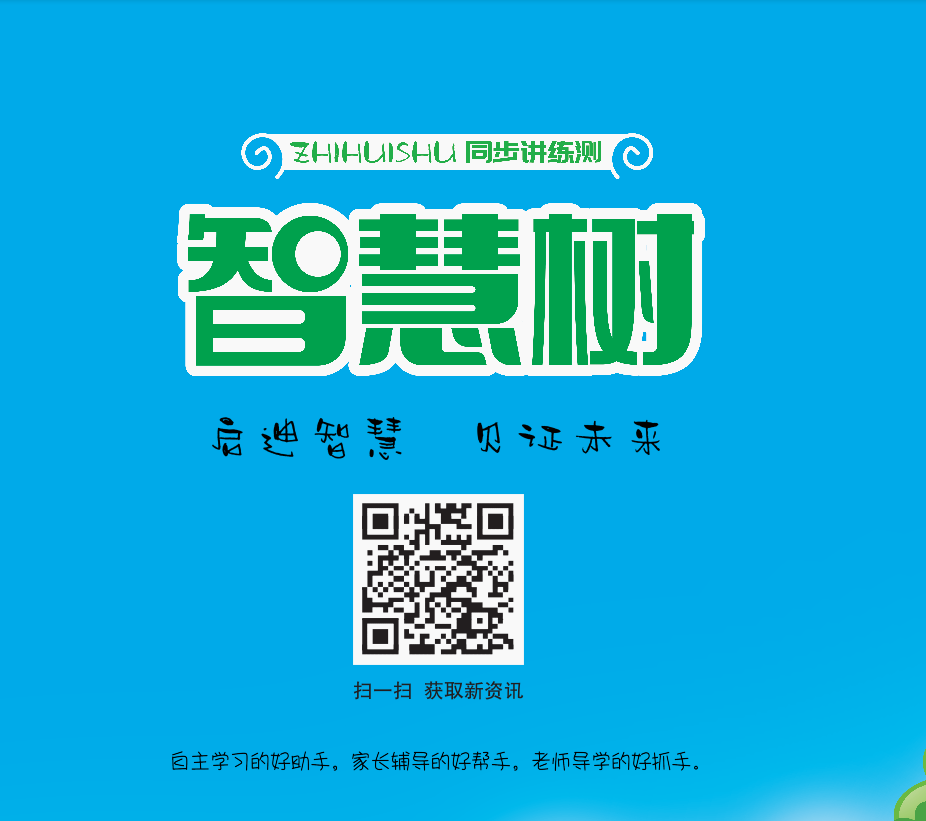 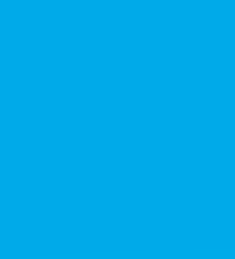